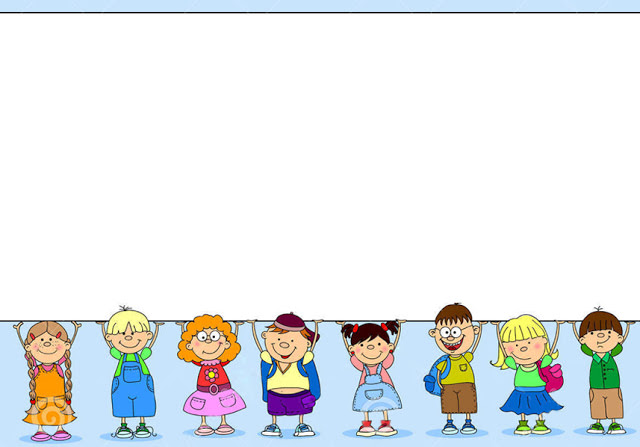 TRƯỜNG TIỂU HỌC VIỆT HƯNG
Chào mừng các con học sinh đến với tiết học
TOÁN  5
Hãy chuẩn bị đầy đủ sách vở, đồ dùng học tập
 để bắt đầu tiết học nhé!
KHỞI ĐỘNG
Tính
2 giờ 12 phút
8 giờ 48 phút : 4 =
37 phút 12 giây :3 =
12 phút 24 giây
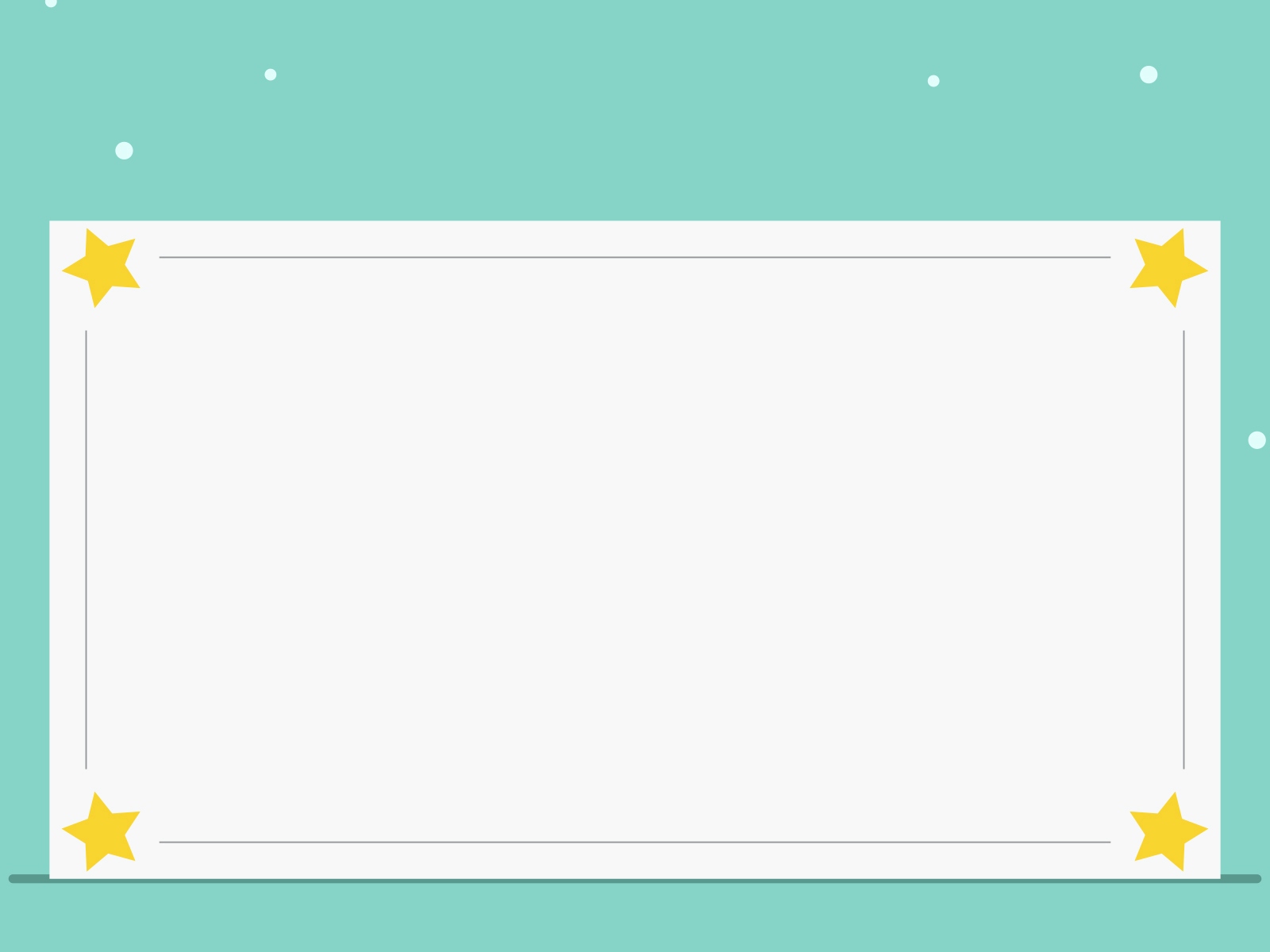 Thứ tư, ngày 16 tháng 3 năm 2022
Toán
LUYỆN TẬP (137)
Mục tiêu:
- Ôn tập, củng cố về  thực hiện các phép tính trên số đo thời gian.
- Vận dụng thành thạo bốn phép tính trên số đo thời gian, đổi đơn vị đo thời gian.
LUYỆN TẬP
Bài 1: Tính:
a) 3 giờ 14 phút  x 3           b) 36 phút 12 giây : 3
c) 7 phút 26 giây x 2           d) 14 giờ 28 phút : 7
36 phút 12 giây
3
Bài 1: Tính:a) 3 giờ 14 phút  x 3                                b) 36 phút 12 giây : 3
3 giờ 14 phút
           3
9 giờ 42 phút
x
4
phút
giây
1
2
06
0          12 giây
0
Vậy: 36 phút 12 giây : 3 = 12 phút 4 giây
Vậy: 3 giờ 14 phút x 3 = 9 giờ 42 phút
c) 7 phút 26 giây × 2           d) 14 giờ 28 phút : 7
7
7 phút 26 giây
14 giờ 28 phút
x
2
28 phút
2 giờ
4 phút
0
14 phút 52 giây
0
Vậy: 7 phút 26 giây x 2 = 14 phút 52 giây
Vậy: 14 giờ 28 phút : 7 = 2 giờ 4 phút
Khi chia số đo thời gian ta cần chú ý :
*Khi chia số đo thời gian cho một số, ta thực hiện phép chia với từng số đo theo từng loại đơn vị thời gian cho số chia.

* Nếu phần dư khác không thì ta chuyển đổi sang đơn vị hàng nhỏ hơn liền kề rồi chia tiếp.
Bài 2. Tính:
a) (3giờ 40 phút + 2 giờ 25 phút) x 3
b) 3 giờ 40 phút + 2 giờ 25 phút x 3 
c) ( 5 phút 35 giây + 6 phút 21 giây) : 4
d) 12 phút 3 giây x 2 + 4 phút 12 giây :4
Chú ý:
 Trong phép tính có công trừ nhân chia ta thực hiện nhân chia trước, cộng trừ sau.
Nếu có ngoặc thì ta thực hiện phép tính trong ngoặc trước.
Bài 2: Tính:
a)
(3giờ 40 phút + 2 giờ 25 phút) x 3
b)
3 giờ 40 phút + 2 giờ 25 phút x 3
=       6 giờ 5 phút
x    3
=
3 giờ 40 phút +
7 giờ 15 phút
=             18 giờ 15 phút
=
10 giờ 55 phút
c) (5 phút 35 giây + 6 phút 21 giây) : 4
d) 12 phút 3 giây x 2 + 4 phút 12 giây : 4
=            11 phút 56 giây              :4
=  24 phút 6 giây
1 phút 3 giây
+
=               2 phút 59 giây
=          25 phút 9 giây
Bài 3. Trung bình một người thợ làm xong một sản phẩm hết  1 giờ 8 phút. Lần thứ nhất người đó làm được 7 sản phẩm .Lần thứ hai người đó làm được 8 sản phẩm. Hỏi cả hai lần người đó phải làm trong bao nhiêu thời gian?
Tóm tắt:
             1 sản phẩm   :  1 giờ 8 phút
             Lần thứ nhất:  7 sản phẩm.
             Lần thứ hai   :   8 sản phẩm
             Cả hai lần      : … thời gian?
Tóm tắt:
             1 sản phẩm:  1 giờ 8 phút
             Lần thứ nhất:  7 sản phẩm
             Lần thứ hai:   8 sản phẩm
             Cả hai lần  : … thời gian?
Bài 3.
Cách 1
Cách 2
Bài giải
Thời gian làm 7 sản phẩm là:
1 giờ 8 phút x 7 = 7 giờ 56 phút
Thời gian làm 8 sản phẩm là:
1 giờ 8 phút x 8 = 9 giờ 4 phút
Thời gian làm cả hai lần là:
7 giờ 56 phút + 9 giờ 4 phút = 17 (giờ)
              Đáp số : 17 giờ
Bài giải
   Số sản phẩm làm được trong cả hai   lần là:
7 + 8 = 15 (sản phẩm)
  Thời gian làm 15 sản phẩm là:
1 giờ 8 phút x 15 = 17 (giờ)
   Đáp số : 17 giờ
Bài 4: > ; <;  = ?
4,5 giờ      .....        4 giờ 5 phút
   8 giờ 16 phút - 1 giờ 25 phút  .....     2 giờ 17 phút x 3
26 giờ 25 phút : 5 .......     2 giờ 40 phút + 2 giờ 45 phút.
Bài 4:
?
>    <    =
>
4,5 giờ   …4 giờ 5 phút
4,5 giờ … 4 giờ 5 phút
   4 giờ 30 phút
>
245 phút
270 phút
=
8 giờ 16 phút – 1 giờ 25 phút …     2 giờ 17 phút x  3
6 giờ 51 phút
6 giờ 51 phút
<
26 giờ 25 phút  :  5……. 2 giờ 40 phút  + 2 giờ 45 phút
5 giờ 25 phút
5 giờ 17 phút
* Lưu ý: Phải đưa về cùng 1 đơn vị để so sánh; nếu là so sánh giá trị biểu thức thì cần tính giá trị của biểu thức rồi mới so sánh.
Trò chơi “ Rung chuông vàng”
Kết quả đúng nhất của các phép tính sau là:

                Câu 1:  5 giờ 24 phút × 3 =…..
A. 16 giờ 12 phút
B. 15 giờ 72 phút
  C. 15 giờ 62 phút .
.
A. 16 giờ 12 phút
Hết giờ!
1
2
3
4
5
6
7
8
9
10
11
12
13
14
15
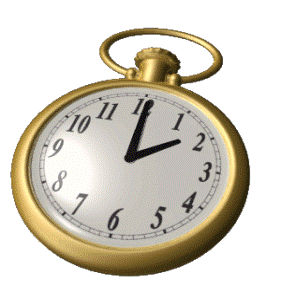 Trò chơi “ Rung chuông vàng”
.
Câu 2: 18 phút 24 giây : 3 = …..
  A. 7 phút 8 giây .
B. 6 phút 8 giây
C. 6 phút 7 giây
B. 6 phút 8 giây
Hết giờ!
1
2
3
4
5
6
7
8
9
10
11
12
13
14
15
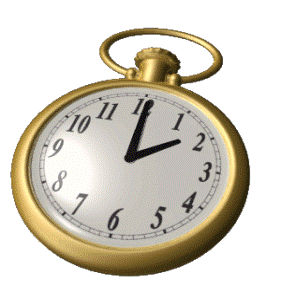 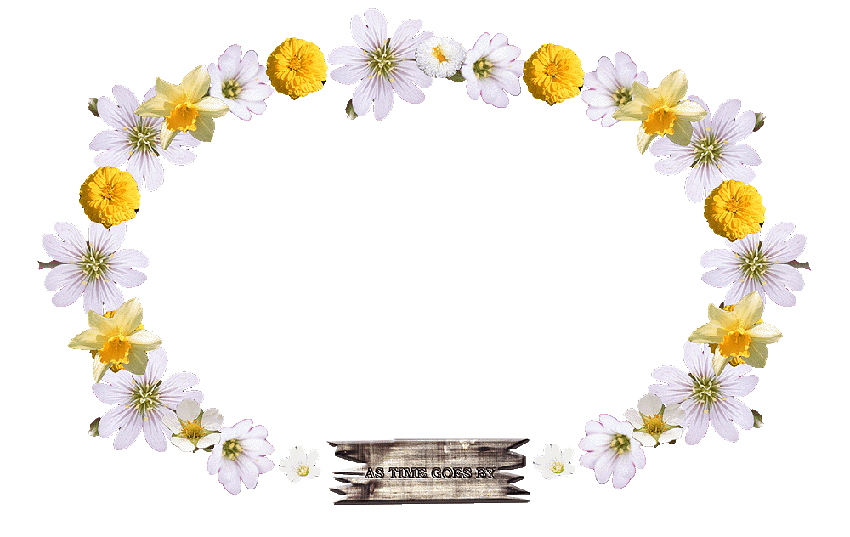 Xin chào các em
Chúc các em chăm ngoan học giỏi
Hẹn gặp lại các em!